Using ACS for Tribal Demographic and Employment Data
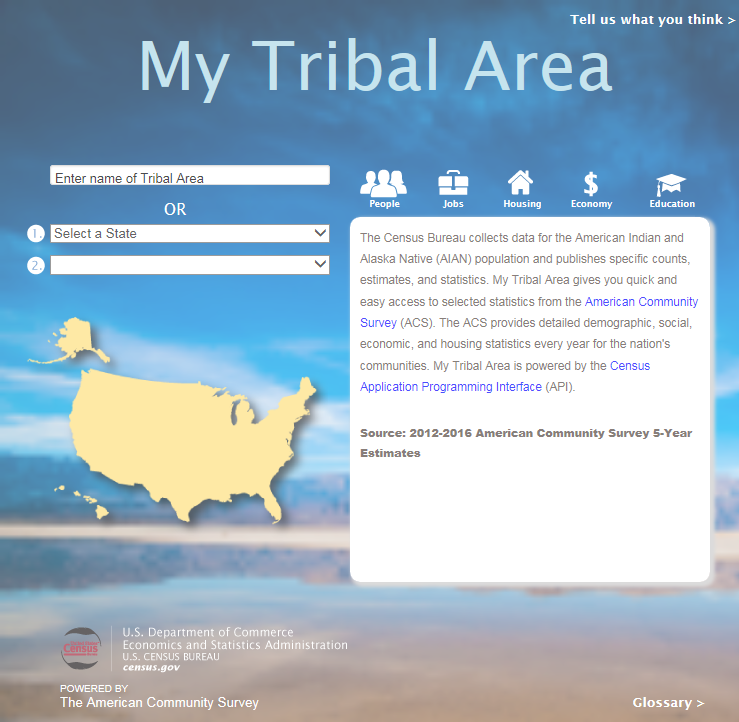 www.census.gov/tribal
Using ACS for Tribal Demographic and Employment Data
Navajo Nation Reservation and Off-Reservation Trust Land
Tama (state) Reservation
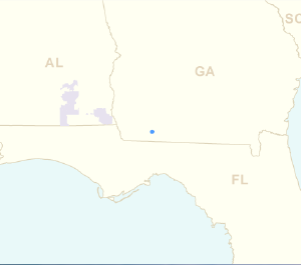 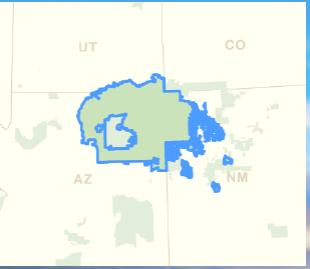 [Speaker Notes: Crosses state lines]
Using ACS for County-Level Data
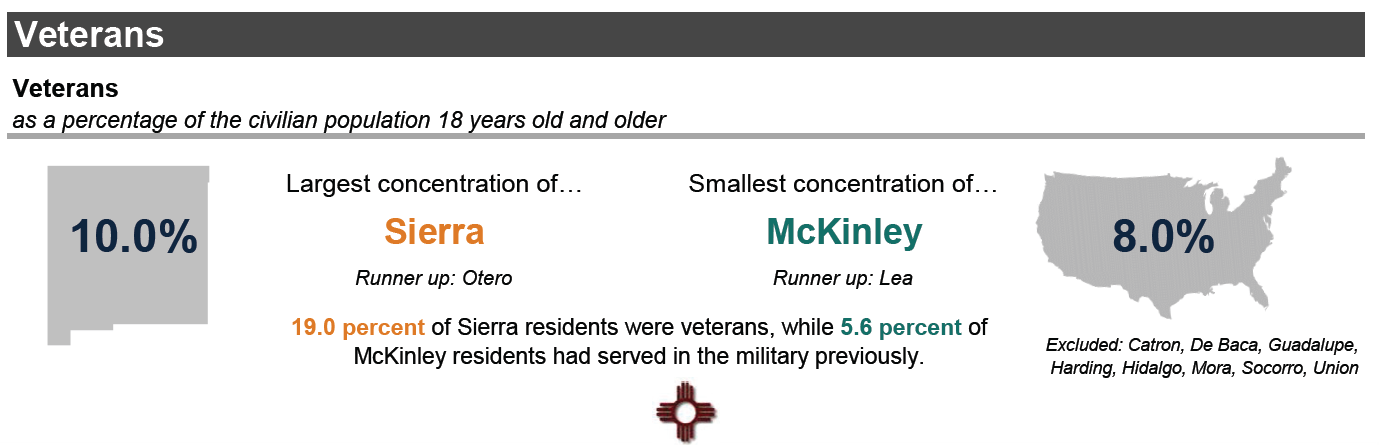 We excluded these counties because margins of error >= 20 percent of the estimate
https://factfinder.census.gov/
Using ACS for City-Level Data
Housing Costs in Roswell, New Mexico
From New Mexico’s  Career Exploration Budgeting Tool, Why I Work
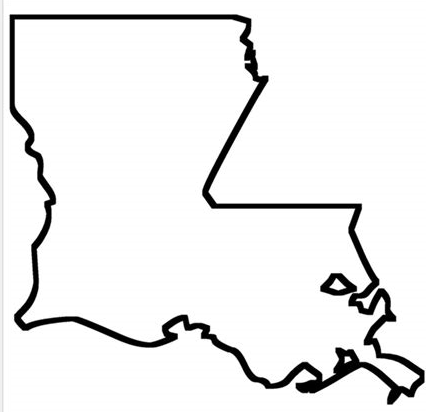 Thank you!
https://www.dws.state.nm.us/whyiwork/
Using ACS for Census Tract Data
S1701 Poverty Status in the Past 12 Months: 2012-2016
https://factfinder.census.gov/
[Speaker Notes: 26.9 percent]
Important ACS Stuff to Remember
ACS Table Types
1-Year, 3-Year,  or 5-Year?
The smaller the geography, the bigger the year
(i.e. use the 5 year)
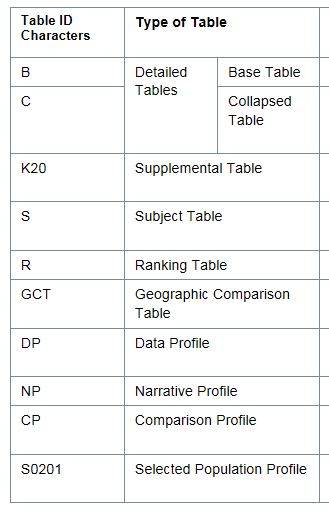 Margin of Error
If too high may need to use a larger geography
https://factfinder.census.gov/